“PREPARING” THE WITNESSand
“DEFENDING” the
DEPOSITION
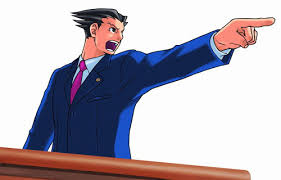 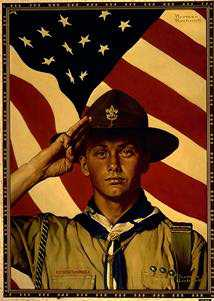 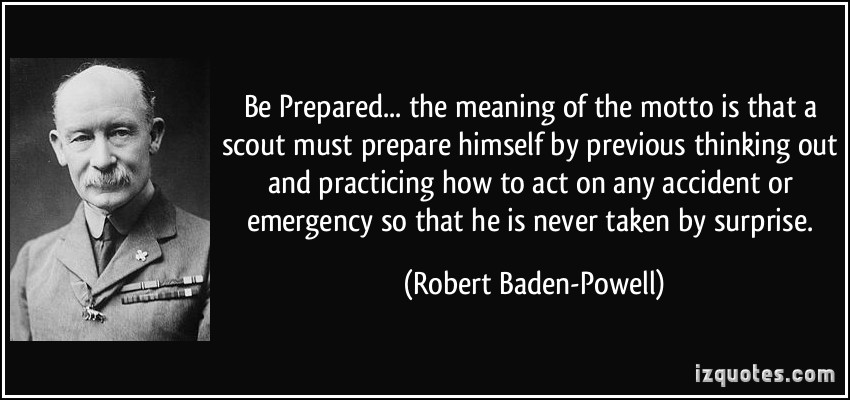 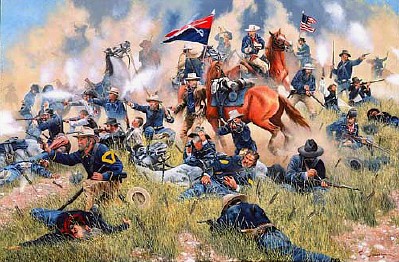 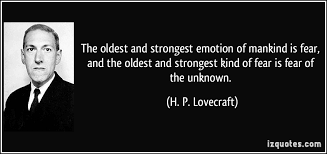 P.R.E.P.
Prepare
Reassure
Educate
Practice
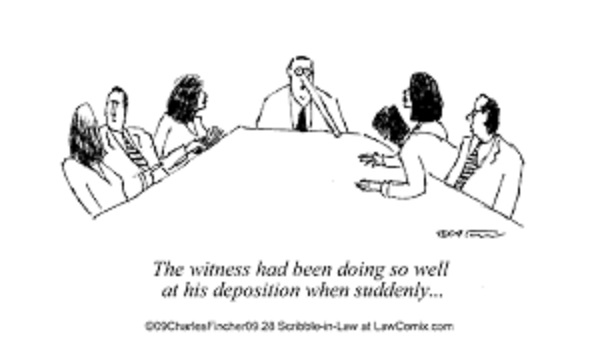 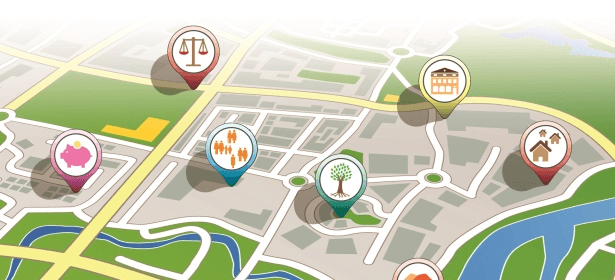 FUNNEL
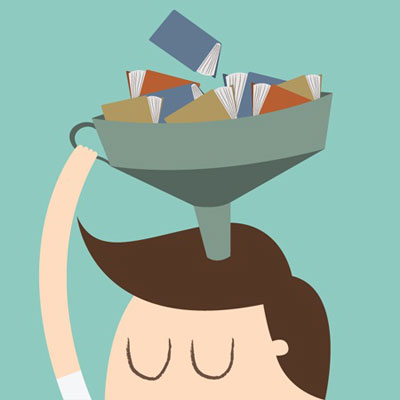 Reptile Theory & Other Strategies
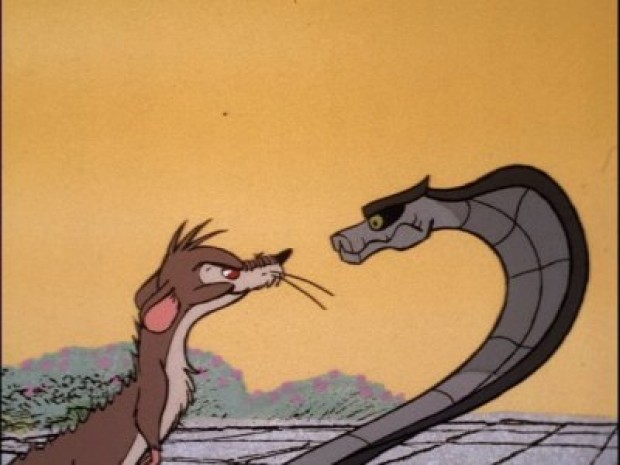 L.U.T.E.
Listen
Understand
Think
Express
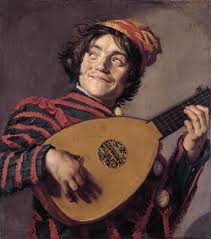